Manufacturing Demand N. and S. California
How do we better prepare students for in-demand skills?

Rob Sentz – Chief Innovation Officer
Why? Aligned Economic Ecosystems
REGIONAL ECONOMY
People
Supply
Demand
Higher Ed
Businesses
How? How should we look at this work?
Regional Industries
Resumes / profiles (People)
Curriculum
(Higher Ed)
Job Postings
(Businesses)
What? Labor Market Dynamics
Supply
Locations
Employers
Jobs
Skills 
Schools
Local Labor Market
Total employment
Growth / Change
Compensation
Demographics
Education and Training
Courses
Student data
Learning outcomes
Skills/Knowledge
Demand
Locations
Employers
Jobs
Skills
Ed level
5 Ways Higher Ed Should Use Labor Market Analysis
(To Understand) Economic Context and Focus – Becoming an expert on the local economic conditions so you can respond, contribute, and lead.
(To Do) Develop Programs that are Relevant and Valued – Keeping your offerings relevant and aligned. Evaluate / justify new and existing programs.
(To Do) Engage Employers and Community – Using the data to build relationships.
(To Do) Engage Future, Current, and Past Students – Helping people understand the connection between education and work and your value.
(To Do) Communicate Outcomes and Impact – Know the impact and labor market outcomes of your past students.
The Data
Manufacturing Employment in California
Demographics of Manufacturing Employees
Demographics of Manufacturing Employees
Job Postings by California Manufacturers (Open Positions)
Manufacturing Posting Locations
Manufacturing Posting Activity
Top Companies Posting (California)
Top Cities
Top Titles
Skill Clusters
Exploration of manufacturing (production environment) skills.
A new way to evaluate the shape of work 
Getting beyond gov taxonomy and job titles
[Speaker Notes: SOURCE: https://www.economicmodeling.com/manufacturing-is-not-dead/]
Skills Cluster for Manufacturing: Hybrid Jobs
Traditional – tried and true skills
Automation – ability to use tech associated with automation
Six Sigma – process improvement and lean
GMP – quality control and assurance

Lesson: Employers are mixing production and engineering.
CA Skills Cluster
Vehicles – specialized cluster for things that move (planes, cars, etc)
Industrial Design – product design
Six Sigma – Lean manufacturing
GMP - Biotech and food production QA
Human Skills in Manufacturing
[Speaker Notes: Four major skill clusters dominate S. CA – GMP./Six Sigma, Automation, Vehicles, Traditional. GMP and Six Sigma exist in every area - esp where we have food production, biotech, pharma, and aerospace.
Notice that many of the production skills and where they are employed and in-demand
Also notice the many engineering skills found in the production environment. This is where we see a real hybridization of production and engineering. The skills are blending together in the same jobs. 
We also see a lot of core skills that come from IT/math, the sciences, and even business
In a world of automation, we see a lot of demand for people to master many different aspects of production. There is a lot of upward mobility and transferability with these skills]
[Speaker Notes: These are the most common skills across all the clusters]
[Speaker Notes: These are the companies driving the formation of this cluster. Aerospace dominates. There is also a lot of pharma and biotech.]
[Speaker Notes: In the south engineers are doing GMP.  A lot of upward mobility associated with GMP/Six Sigma

These are excellent starting points for work.]
[Speaker Notes: The north shows some significant differences.
Here automation is the most significant and dominate skill cluster (again – automation isn’t eliminating the need for workers). 
GMP/Six Sigma is the second biggest sector and it appears that more technicians are doing this work vs engineering oriented workers in the south.
Ind design is the third strongest cluster and is very associated with product design
Vehicles is fourth – Again CA has a lot of production of things that move. 
Energy also showed up as a significant cluster. 
There is a strong mix of production and engineering skills
IT/Math, Stats/Analytics/ and the sciences are factor in heavily
These are not basic skills. Very transferable to and high value in the market]
[Speaker Notes: The core skills look different than the S.

We see a mix of traditional skills and engineering skills.]
[Speaker Notes: Manufacturing skills in GMP in the North.  In the North techs the the GMP
	Quality assurance manager
	Welding process automation
	Continuious process

In the North there is a lot of six sigma, lean and automation are all together. These are engineers

Automation is associated with a lot of robotics.]
Questions
Are you familiar with these skill sets?
Are they part of your existing programs?
What gaps exist?
How are we collecting that employer feedback?
How are we collaborating to tweak and move these skills forward?
How are we communicating this to students?
Lawrence Livermore National Lab
Job posting analysis 
October 2018 – January 2019
Top Job Titles
[Speaker Notes: In Sept 2016 – 700 active postings
In Aug 17 – 1,300
In Nov 17 - 230
In January - 720]
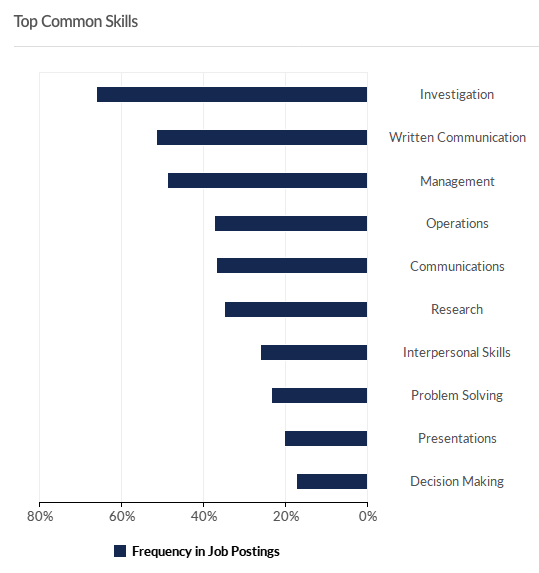 Engineering Tech
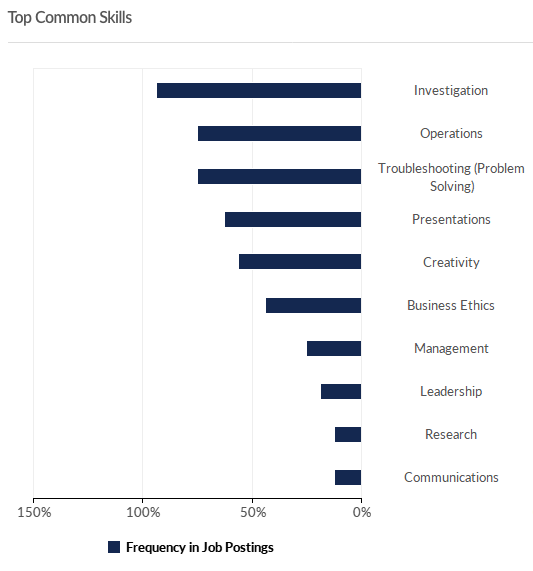 Thanks!Questions?
Rob@economicmodeling.com